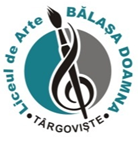 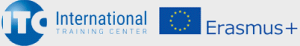 Activitate de diseminare Proiect Erasmus+ KA121-VET, 
cu nr. 2022-1-RO01-KA121-VET-000062257

Beneficiar: Prof. Dumitru Andreea-Clara
Specialitate: Pian complementar
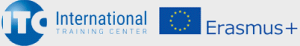 “ICT IN EDUCATION” 



Praga, Cehia
24-28 IULIE 2023
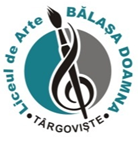 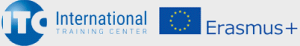 Scopul Proiectului Erasmus+ KA121-VET, nr. 2022-1-RO01-KA121-VET-000062257
posibilitatea cadrelor didactice din domeniul disciplinelor vocaționale de a beneficia de formare, în vederea utilizării de metode noi de predare-învățare-evaluare, adaptate specificului disciplinei și clasei.
 Dezvoltarea competențelor digitale în vederea utilizării platformelor de învățare și a TIC în procesul didactic.
3
Obiectivele cursului: “ICT in Education
4
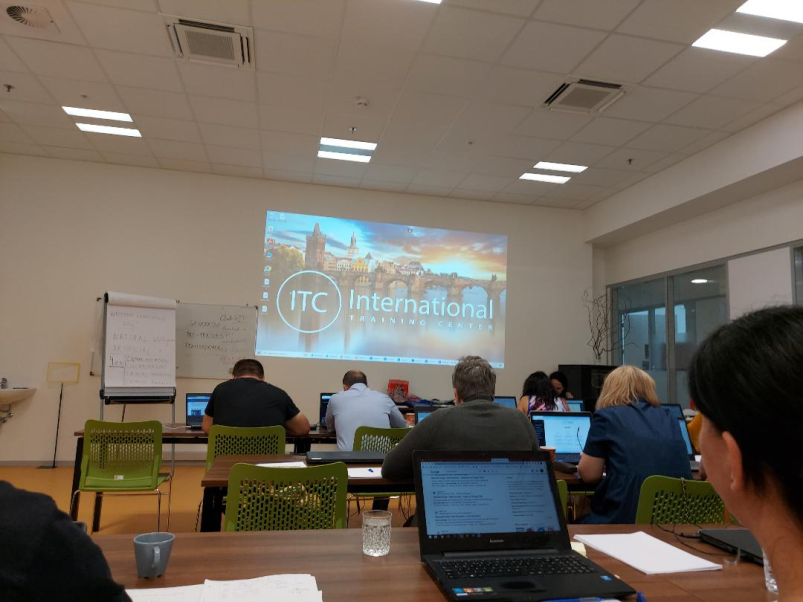 Desfășurarea cursului
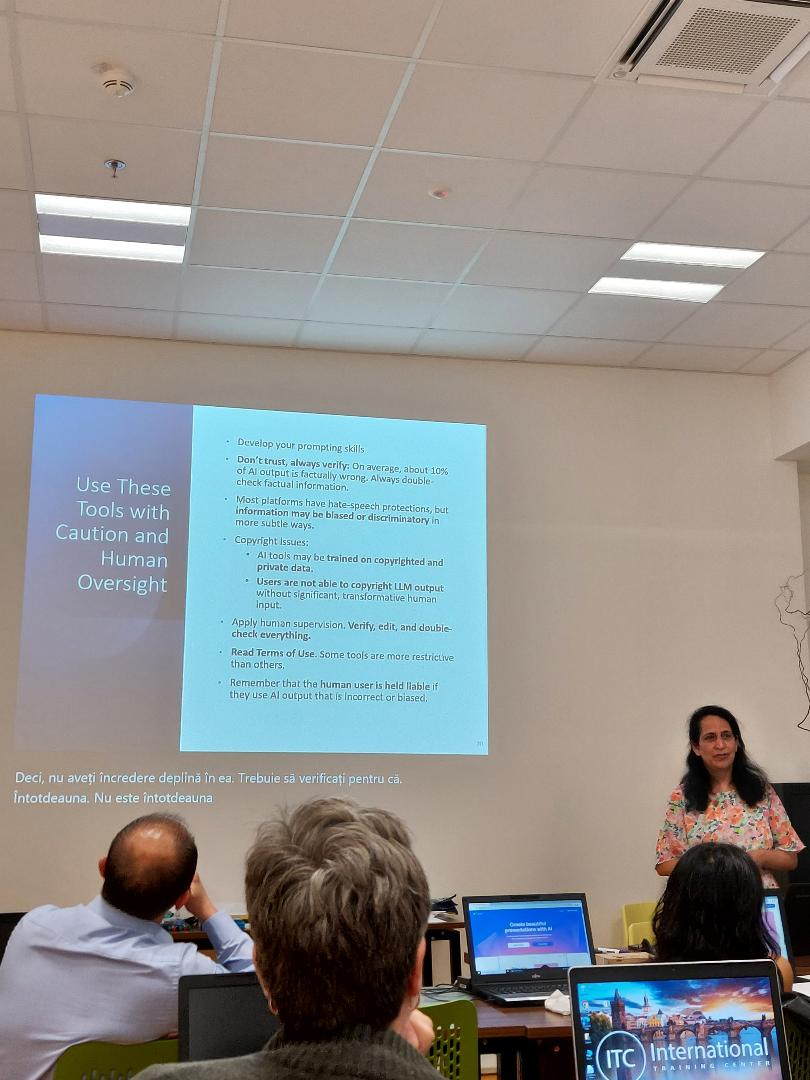 5
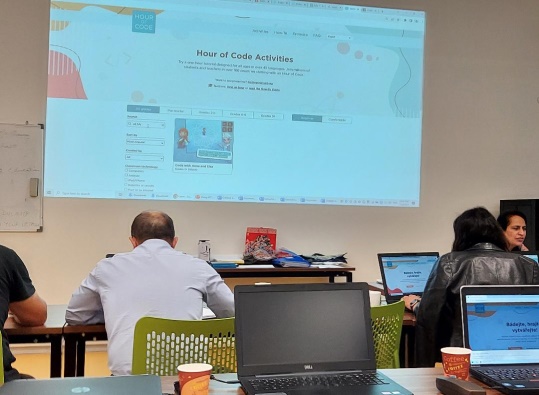 Desfășurarea cursului
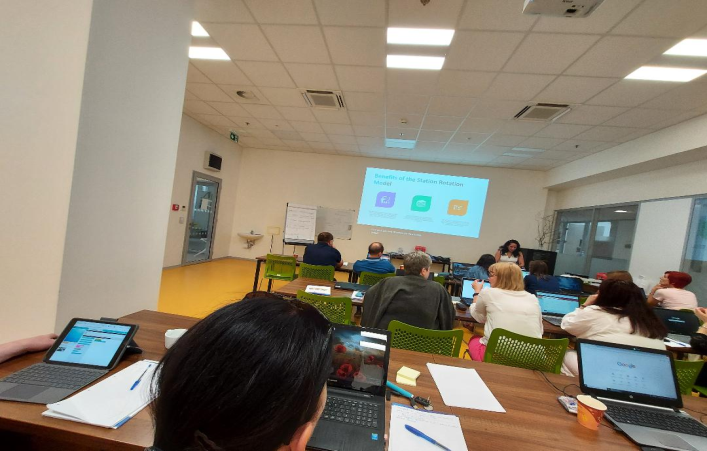 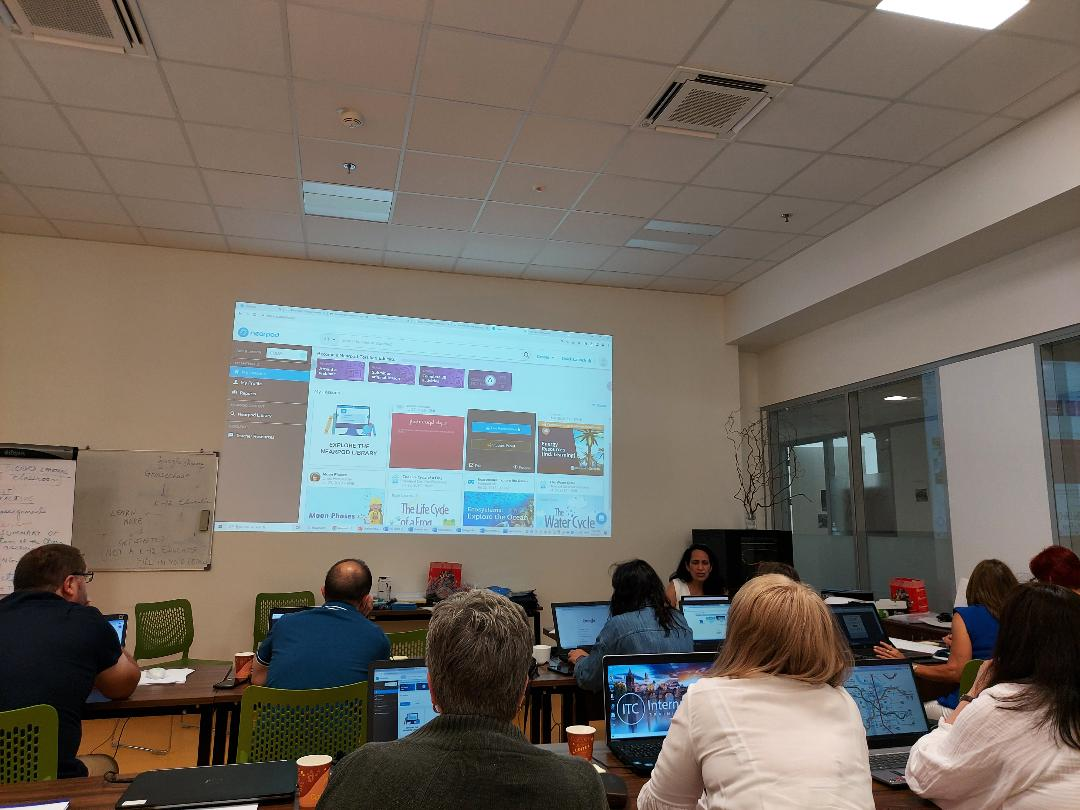 6
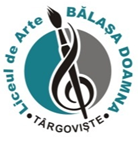 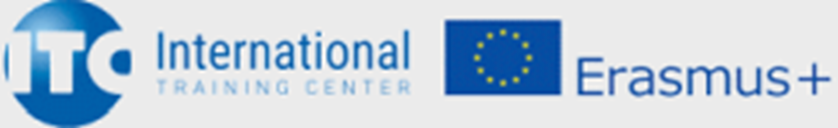 UN GÂND DE FINAL
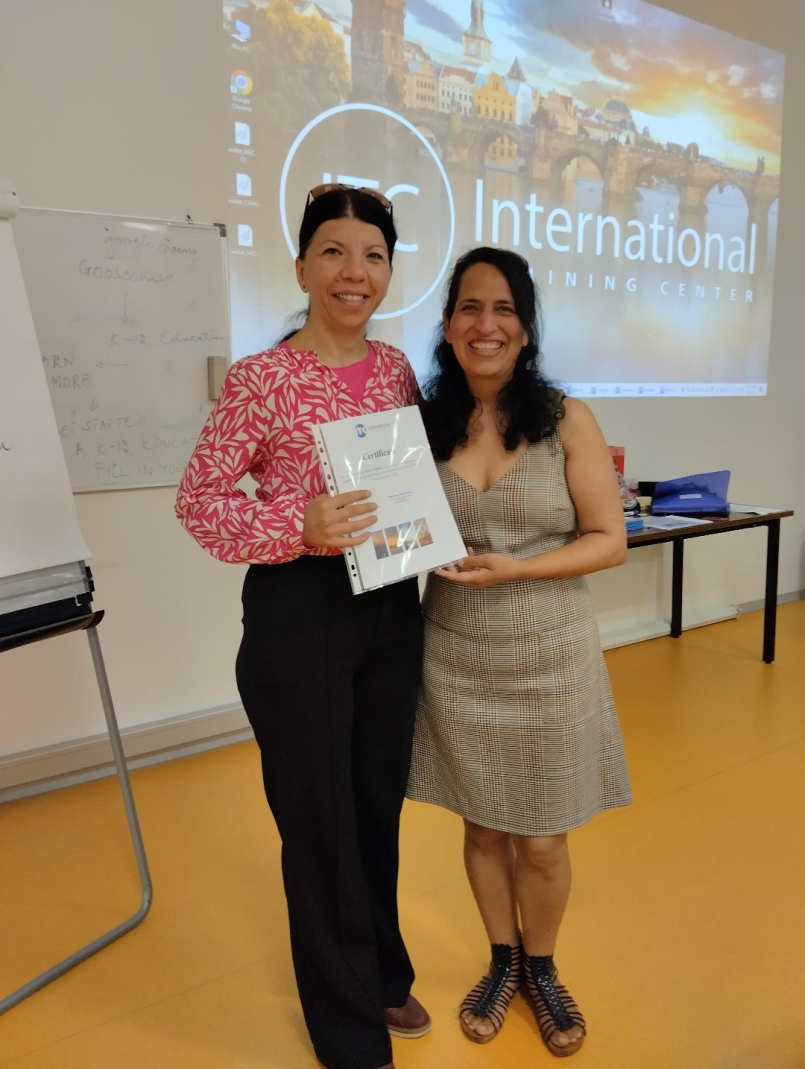 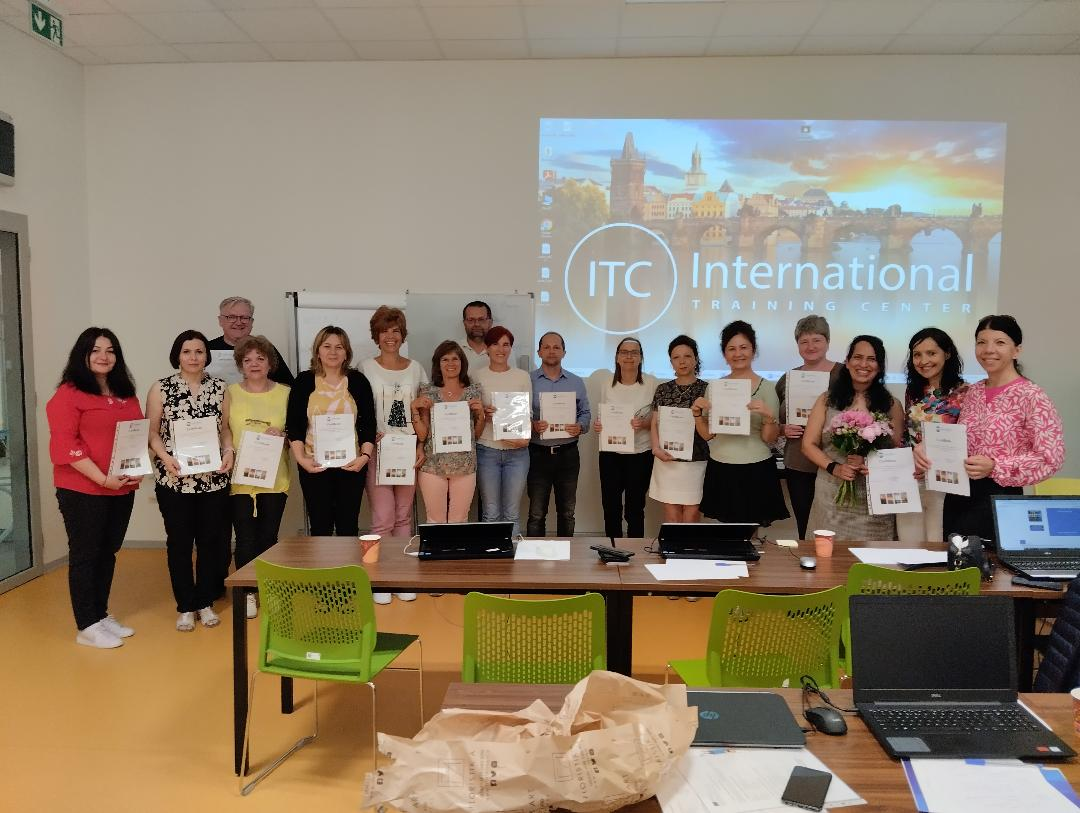 11/18/2023
7
Proiectul este realizat cu sprijinul financiar al Comisiei Europene în cadrul Programului ERASMUS+, acţiunea KA1, proiecte de mobilitate. Informațiile furnizate reprezintă responsabilitatea exclusivă a autorului, iar A.N.P.C.D.E.F.P și Comisia Europeană nu sunt responsabile pentru modul în care este  folosit conținutul acestor informații.                                     .
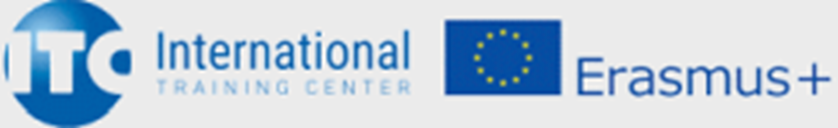 11/18/2023
8